één jaar onderweg…en nu verder
Lucas Rurup
18-06-2014
Passend onderwijs
Vrijheid
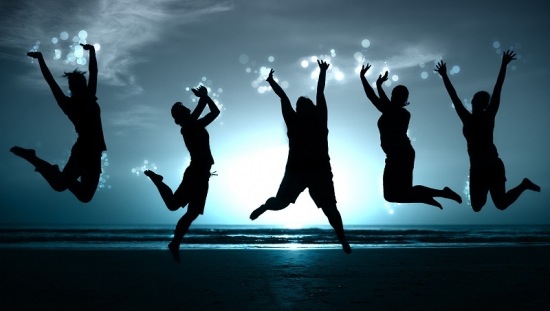 Verantwoordelijkheid
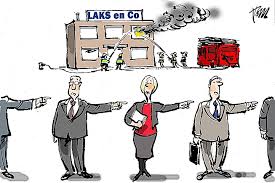 Menukaart
Vertel wat je doet 
Oordeel in de praktijk
Eigen keuzes	
Groei en ontwikkeling
Onderwijskwaliteit
Openheid en delen
Naar de klas
Effecten in de klas
Stimuleren van aannemen
Samen de oplossing bedenken
Verantwoording 	 
Oordeel bovenschools		
Regels						
Landelijk gemiddelde			
Spreken in kindkenmerken
Gesloten				
Achter het bureau 			
Processen (leunen)			
Tegengaan van verwijzingen
Ouders meenemen
Menukaart
Vertel wat je doet 
Oordeel in de praktijk
Eigen keuzes	
Groei en ontwikkeling
Onderwijskwaliteit
Openheid en delen
Naar de klas
Effecten in de klas
Stimuleren van aannemen
Samen de oplossing bedenken
Verantwoording 	 
Oordeel bovenschools		
Regels						
Landelijk gemiddelde			
Spreken in kindkenmerken
Gesloten				
Achter het bureau 			
Processen (indekken)			
Tegengaan van verwijzingen
Ouders meenemen
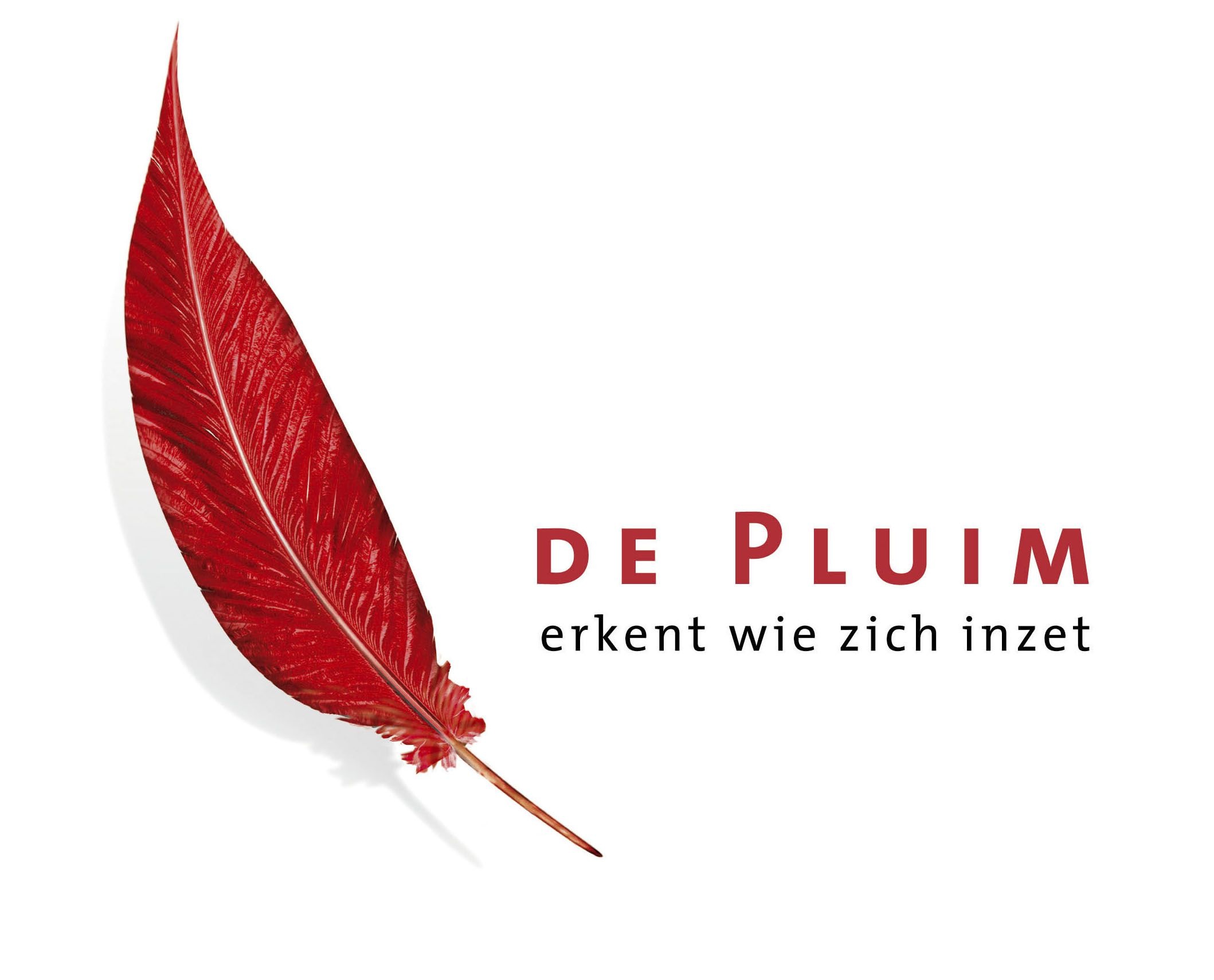 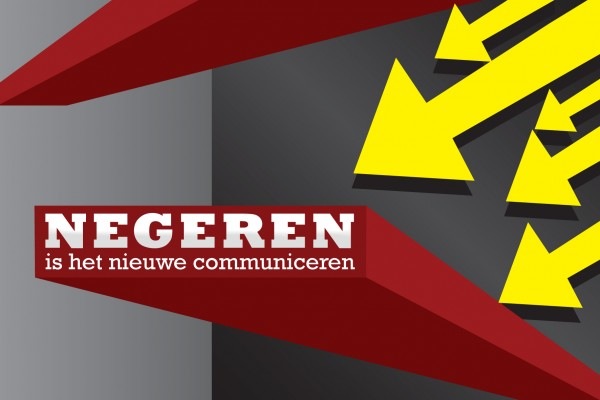 14-15
Dank u wel!!
Programma
08.45 uur 	Welkom en inleiding 
09.00 uur 	Ondersteuningsmiddelen B.I.N.G.O. 
10.00 uur		Koffie/thee
10.30 uur		Presentaties en workshops 
			1. De kracht van klagende ouders 
			2. Kennismaken met mediation 
			3. CJG-coaches in de school 
			4. Ondersteuning uit het SO & SBO 
			5. Kiva, finse pestaanpak 
			6. iPads, een verrijking voor het onderwijs 
			7. Positive Behavior Support, Hannie Schaftschool, Haarlem 

11.30 Het zelfbeeld van kinderen Steven Pont 
12.30 Afsluiting